EECS 370 Discussion
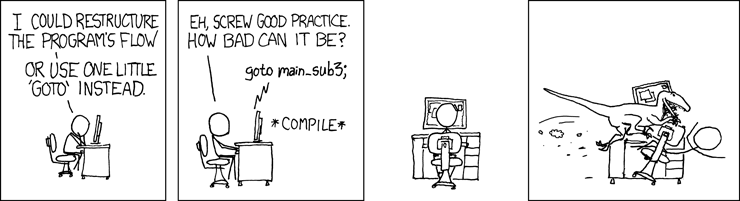 xkcd.com
1
EECS 370 Discussion
Mid-semester Feedback

Thanks!
2
EECS 370 Discussion
Topics Today:
Multi-cycle Datapath

Project 2

Exams
3
EECS 370 Discussion
Exam Results

Answer Keys are posted online

Exams will be returned         now       next week
4
EECS 370 Discussion
Multi-Cycle Datapath
Key Concepts

Is the frequency of the processor Higher or Lower than Single Cycle?


Will any individual instruction take the same amount of time to complete?
5
EECS 370 Discussion
Multi-Cycle Datapath
Key Concepts

Is the frequency of the processor Higher or Lower than Single Cycle?
	HIGHER    (each stage is simpler)

Will any individual instruction take the same amount of time to complete?
	NO  (some have more states than others)
6
EECS 370 Discussion
Multi-Cycle Datapath
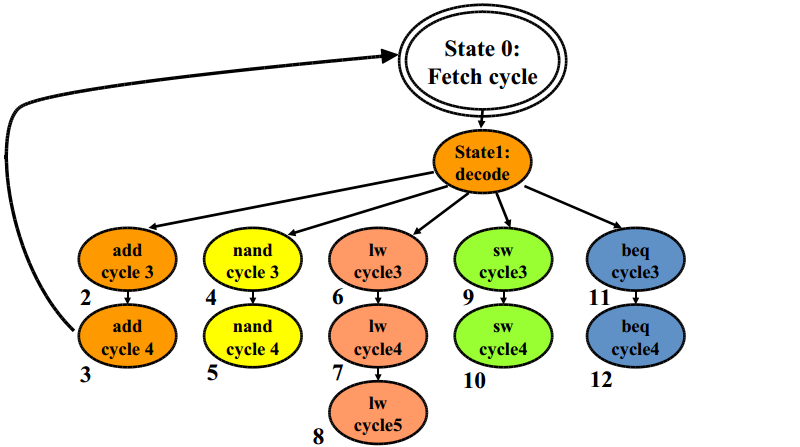 7
EECS 370 Discussion
Multi-Cycle Datapath
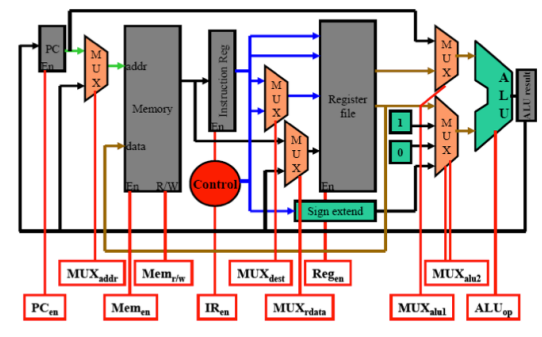 8
EECS 370 Discussion
Multi-Cycle Datapath
Timing Example

Single Cycle Processor
9
EECS 370 Discussion
Multi-Cycle Datapath
Timing Example

Single Cycle Processor
10
EECS 370 Discussion
Multi-Cycle Datapath
Timing Example

Multi Cycle Processor
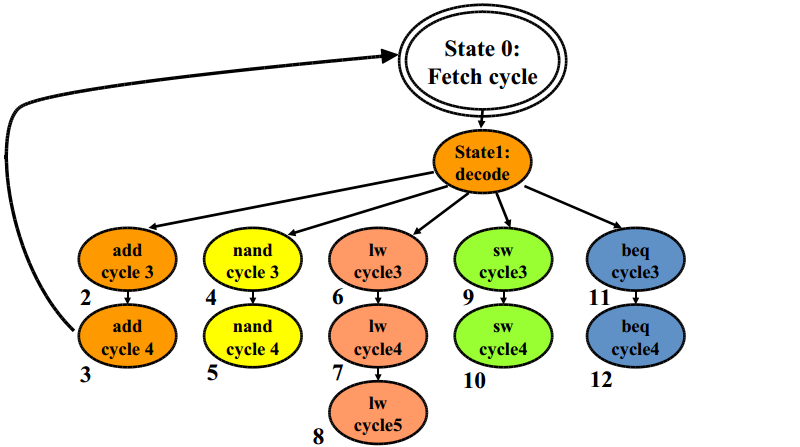 11
EECS 370 Discussion
Multi-Cycle Datapath
Timing Example

Multi Cycle Processor
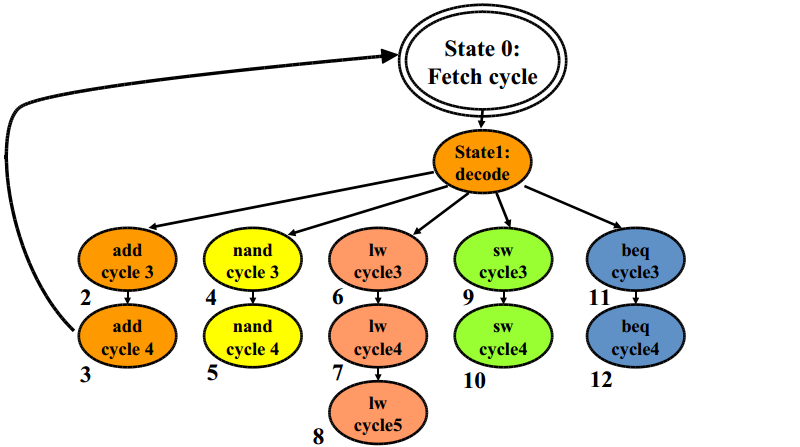 12
EECS 370 Discussion
Multi-Cycle Datapath
Timing Example

Multi Cycle Processor

			What is our cycle time?
13
EECS 370 Discussion
Multi-Cycle Datapath
Timing Example

Multi Cycle Processor

			What is our cycle time?
					20 ns
14
EECS 370 Discussion
Multi-Cycle Datapath
Timing Example

100 Instructions: 



What is the total execution time?

Single Cycle:	
Multi-Cycle:
15
EECS 370 Discussion
Multi-Cycle Datapath
Timing Example

100 Instructions: 



What is the total execution time?

Single Cycle:	100 * 60 = 6000 ns
Multi-Cycle:	20 * (35*5 + 15*4 + 30*4 + 20*4) = 8700 ns
16
EECS 370 Discussion
Project  2
Key Concepts

How many of you have read the project specification?


Is it the same multi-cycle processor from class?
17
EECS 370 Discussion
Project  2
Key Concepts

How many of you have read the project specification?
	All of you, cause you’re the best students ever!!

Is it the same multi-cycle processor from class?
	NO
18
EECS 370 Discussion
Project  2 - Multicycle
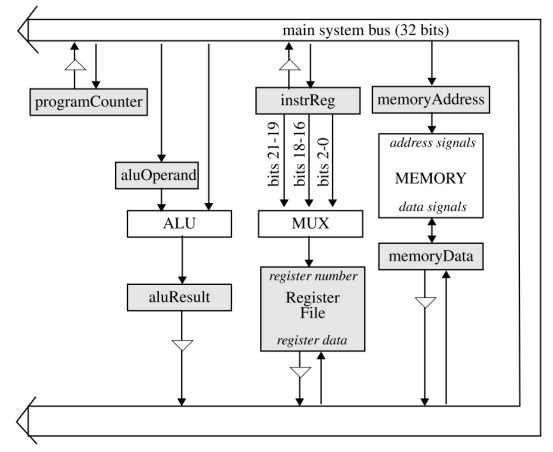 19
EECS 370 Discussion
Project  2 - Multicycle

Illegal State Transitions
Write to register and read it in same cycle
Write two different values to bus in same cycle
Use value on bus from previous cycle
Use hardware twice in same cycle
Memory
ALU
20
EECS 370 Discussion
Project  2 - Multicycle

Commonly Overlooked Optimization
For PC, don’t use the ALU to increment
	state.pc++
21
EECS 370 Discussion
Project  2 - Combinations
Let’s write a function in LC2K assembly
	(Caller Saved Registers)

int main( ) {
	int a = 2;
	int b = 3;
	int c = func(a, b);
	return c + a;
}

int func(int n, int r) {
	return n+r+1;
}
22
EECS 370 Discussion
lw 0 1 n_2
	lw 0 2 n_3
	lw 0 4 fnAdr
	lw 0 6 n_1
	sw 5 1 stack
	add 5 6 5
	jalr 4 7
	lw 0 6 n_n1
	add 5 6 5
	lw 5 1 stack
	add 3 1 3
	halt


func	lw 0 6 n_1
	add 1 2 3
	add 3 6 3
	jalr 7 4
n_1	.fill 1
n_2	.fill 2
n_3	.fill 3
n_n1	.fill -1
fnAdr	.fill func
stack	.fill 0
Save
Load
23